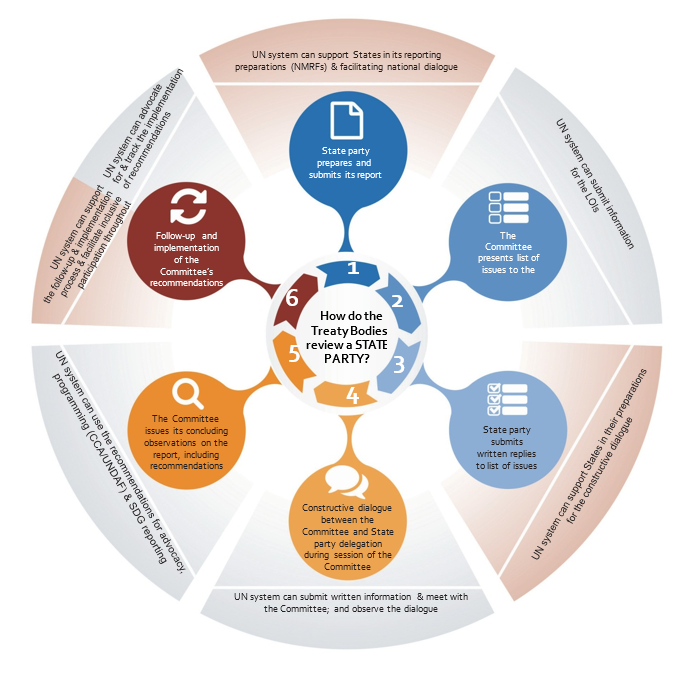 UN engagement with human rights mechanismsSee https://undg.org
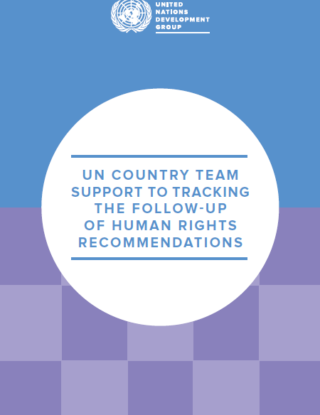 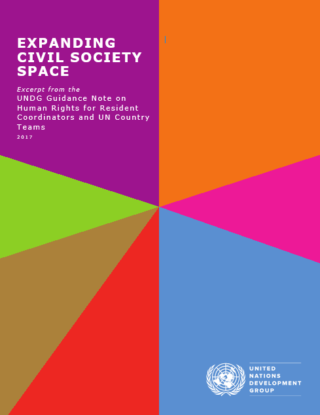 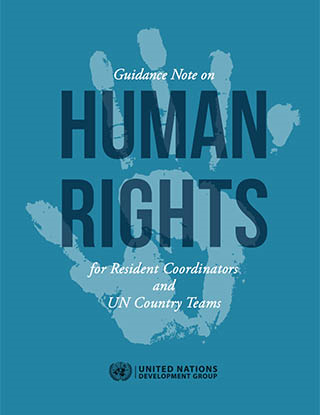 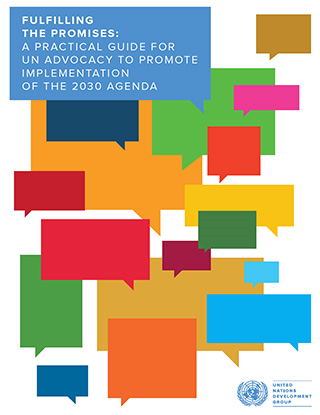 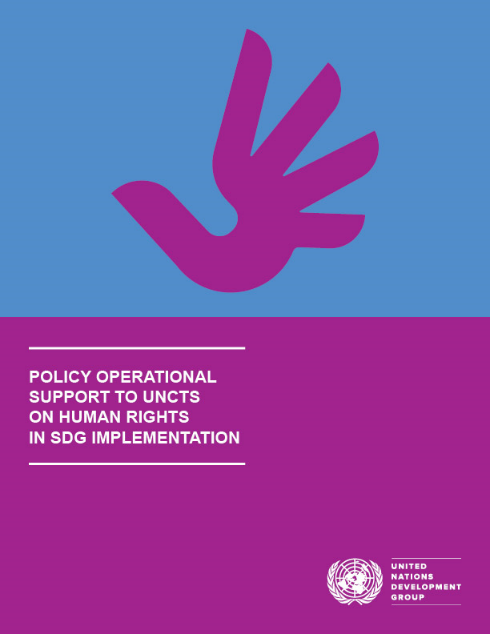 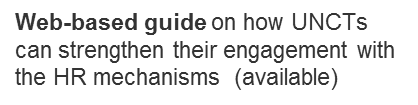